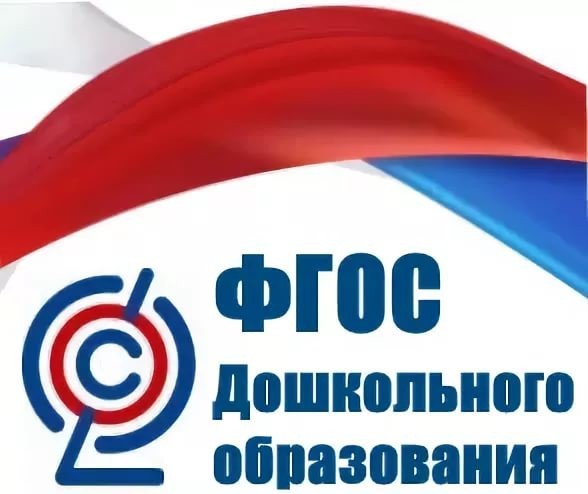 МБДОУ Кудеяровский детский сад.
Родителям о ФГОС ДОУ
ФЕДЕРАЛЬНЫЙ ГОСУДАРСТВЕННЫЙ ОБРАЗОВАТЕЛЬНЫЙ СТАНДАРТ ДОШКОЛЬНОГО ОБРАЗОВАНИЯ – совокупность обязательных требований к дошкольному образованию.
Подробнее с официальным приказом о введении в действие ФГОС ДО и текстом Стандарта можно познакомиться на сайте http://www.rg.ru/2013/11/25/doshk-standart-dok.html.
Что побудило авторов ФГОС ДО его создать?
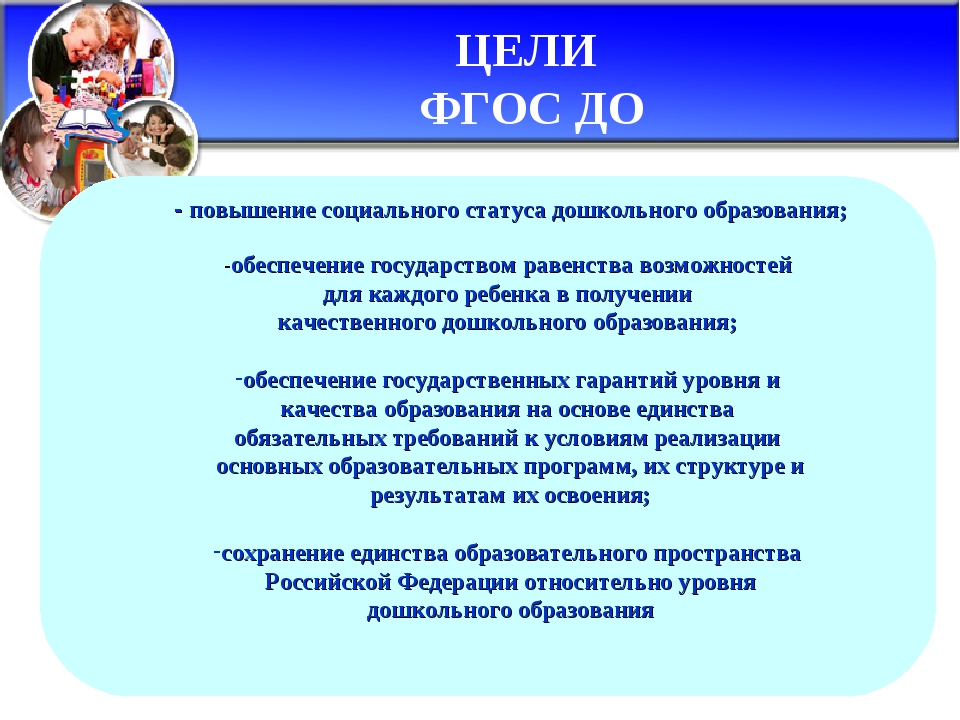 Стандарт  направлен на решение следующих задач:
5. объединения обучения и воспитания в целостный образовательный процесс на основе духовно-нравственных и социокультурных ценностей и принятых в обществе правил и норм поведения в интересах человека, семьи, общества;
6. формирования общей культуры личности детей, в том числе ценностей здорового образа жизни, развития их социальных, нравственных, эстетических, интеллектуальных, физических качеств, инициативности, самостоятельности и ответственности ребёнка, формирования предпосылок учебной деятельности;
7. обеспечения вариативности и разнообразия содержания Программ и организационных форм дошкольного образования, возможности формирования Программ различной направленности с учётом образовательных потребностей, способностей и состояния здоровья детей;
8. формирования социокультурной среды, соответствующей возрастным, индивидуальным, психологическим и физиологическим особенностям детей;
9. обеспечения психолого-педагогической поддержки семьи и повышения компетентности родителей (законных представителей) в вопросах развития и образования, охраны и укрепления здоровья детей.
Какие требования выдвигает  ФГОС ДО?
Стандарт выдвигает три группы требований:
 Требования к структуре образовательной программы дошкольного образования;
 Требования к условиям реализации образовательной программы дошкольного образования.
 Требования к результатам освоения образовательной программы дошкольного образования
Требования к структуре основной образовательной программы дошкольного образования.
Программа нашего детского сада разработана на основании программы «От рождения до школы». 
     Под редакцией Н. Е. Вераксы, 
     Т. С. Комаровой, М. А. Васильевой.
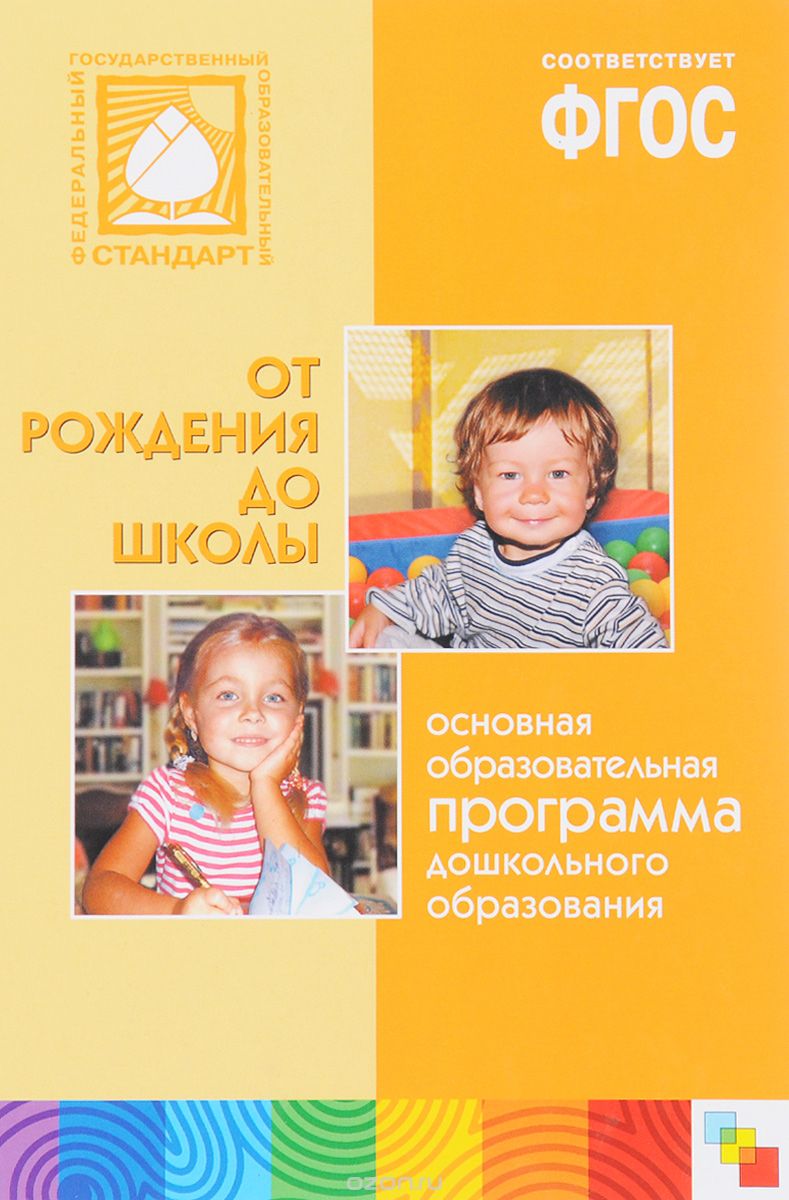 Требования к условиям реализации основнойобразовательной программы дошкольного образования:
Психолого-педагогические условия;
Кадровые условия;
Материально-технические условия;
Финансовые условия;
Развивающая предметно-пространственная среда.
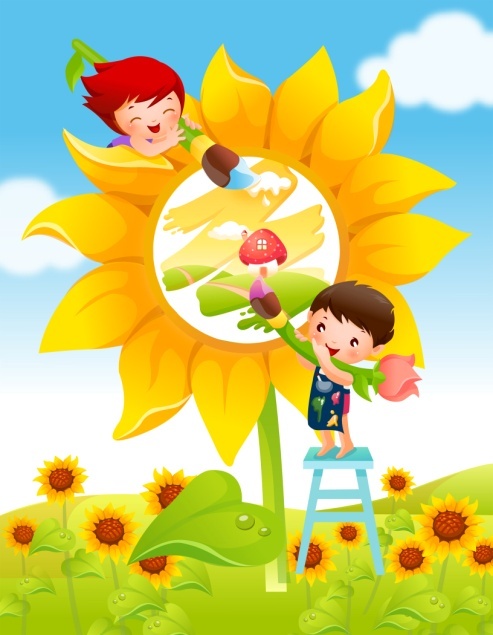 Для успешной реализации программы должны быть обеспечены следующие психолого-педагогические условия:
уважение взрослых к человеческому достоинству детей,…
использование форм и методов работы с детьми, соответствующих их возрастным и индивидуальным особенностям;
учет интересов и возможностей каждого ребенка,  социальной ситуации его развития;
поддержка взрослыми доброжелательного отношения детей друг к другу;
поддержка разумной инициативы и самостоятельности детей;
возможность выбора детьми материалов, видов активности, партнеров по деятельности;
поддержка родителей в воспитании детей, укрепление их здоровья, вовлечение семей непосредственно в образовательную деятельность, защита детей от всех форм физического и психического насилия.
Кадровые условия.
подготовка воспитателя на базе психолого-педагогического образования.
разработка концепции и содержания профессионального стандарта педагога ДОО.
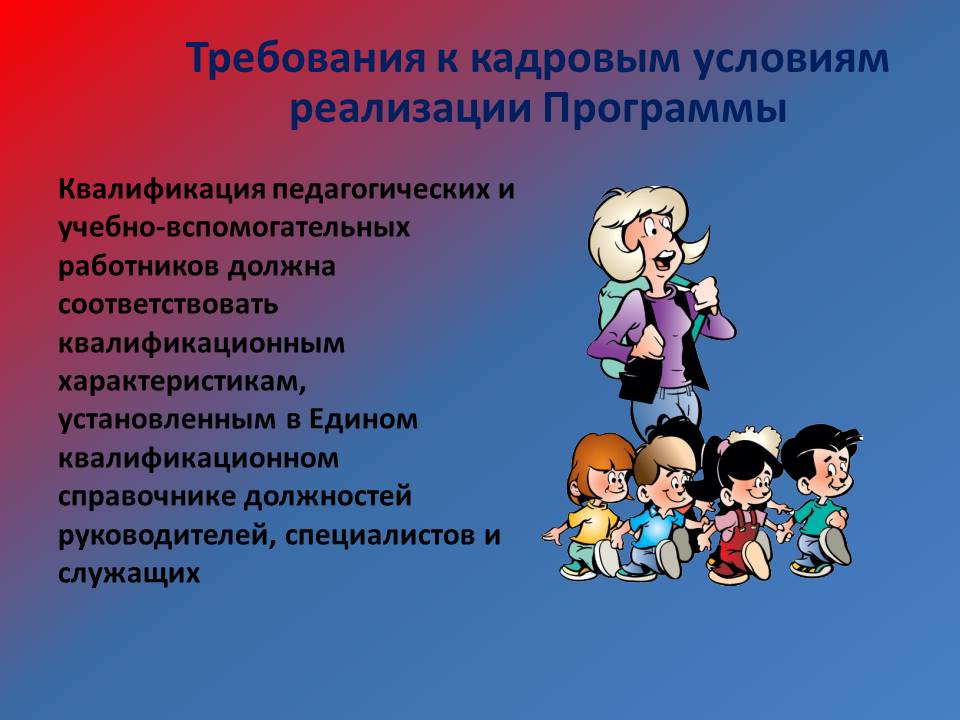 Какие условия должны быть созданы в ДОУ для реализации Программы?
Результатом реализации этих условий будет создание комфортной развивающей образовательной среды, которая обеспечит доступность качественного дошкольного образования, духовно-нравственное развитие и воспитание обучающихся, охрану и укрепление их здоровья.
В чём преимущество ФГОС?
Учитывается самоценность дошкольного периода и специфика психического развития детей-дошкольников;
Развитие ребёнка осуществляется в игре, а не в учебной деятельности;
Достижения детей определяются не суммой конкретных знаний, умений и навыков, а совокупностью личностных качеств, обеспечивающих психологическую готовность ребёнка к школе.
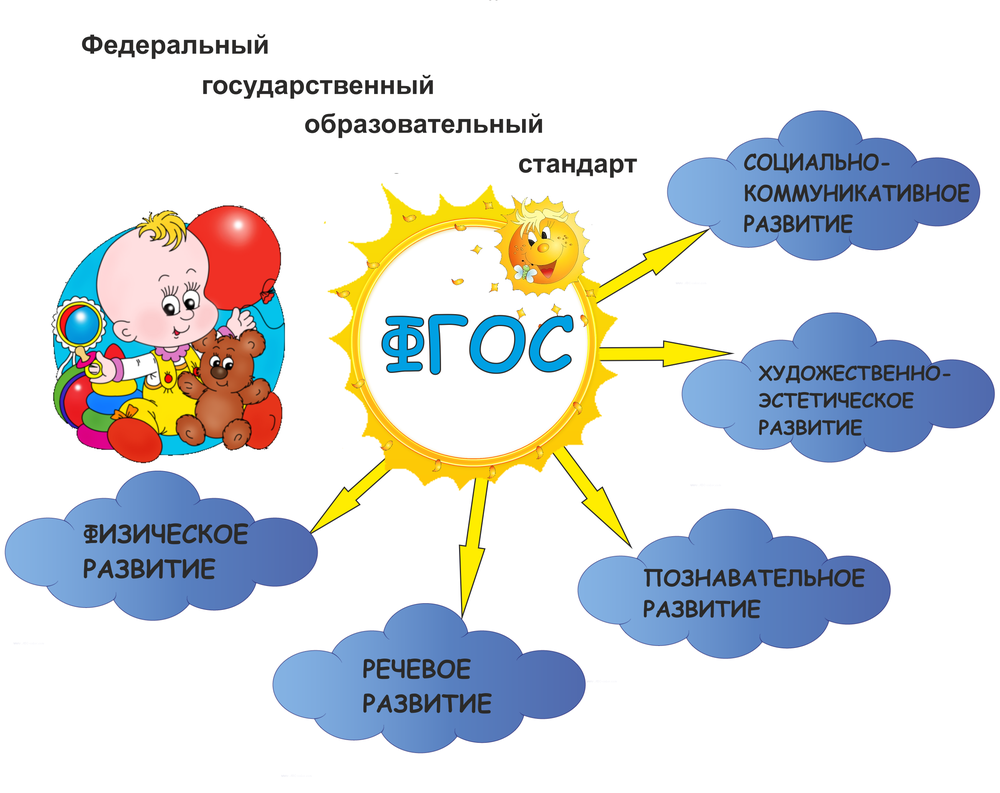 Социально-коммуникативное развитие.
Социализация, развитие общения, нравственное воспитание;
Ребёнок в семье и сообществе;
Самообслуживание, самостоятельность, трудовое воспитание;
Формирование безопасности.
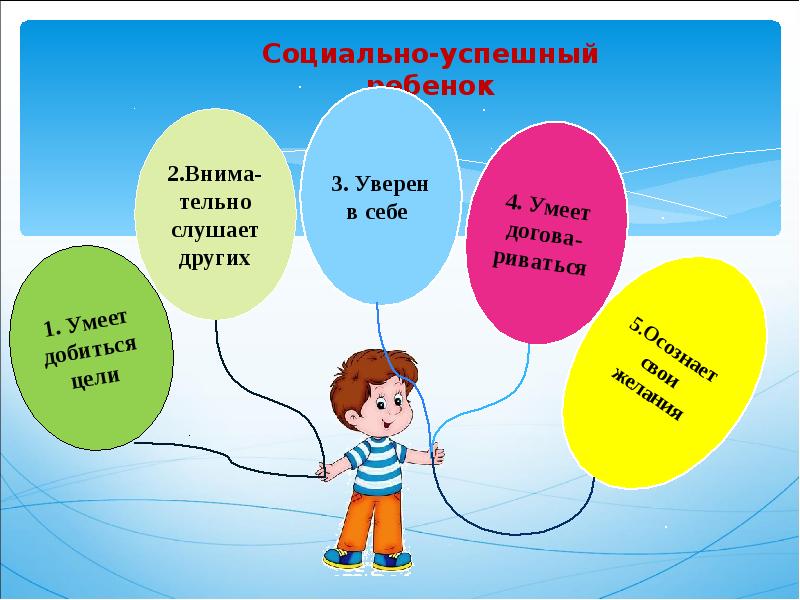 Познавательное развитие.
Формирование элементарных математических представлений;
Развитие познавательно-исследовательской деятельности;
Ознакомление с предметным окружением;
Ознакомление с социальным миром;
Ознакомление с миром природы.
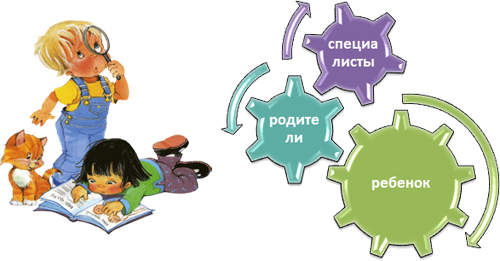 Речевое развитие.
Развитие речи;
Приобщение к художественной культуре.
Художественно-эстетическое развитие.
Приобщение к искусству;
Изобразительная деятельность;
Конструктивно-модельная деятельность;
Музыкальное развитие.
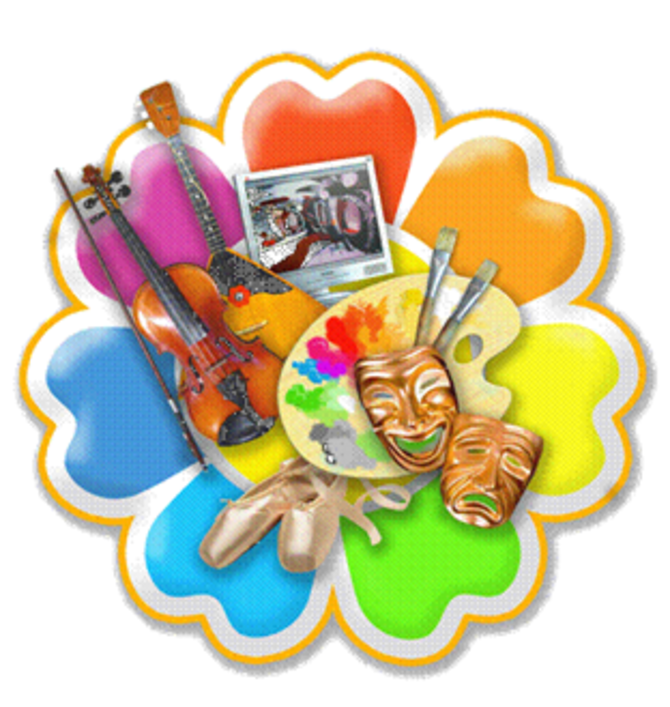 Физическое развитие.
Формирование начальных представлений о здоровом образе жизни;
Физическая культура.
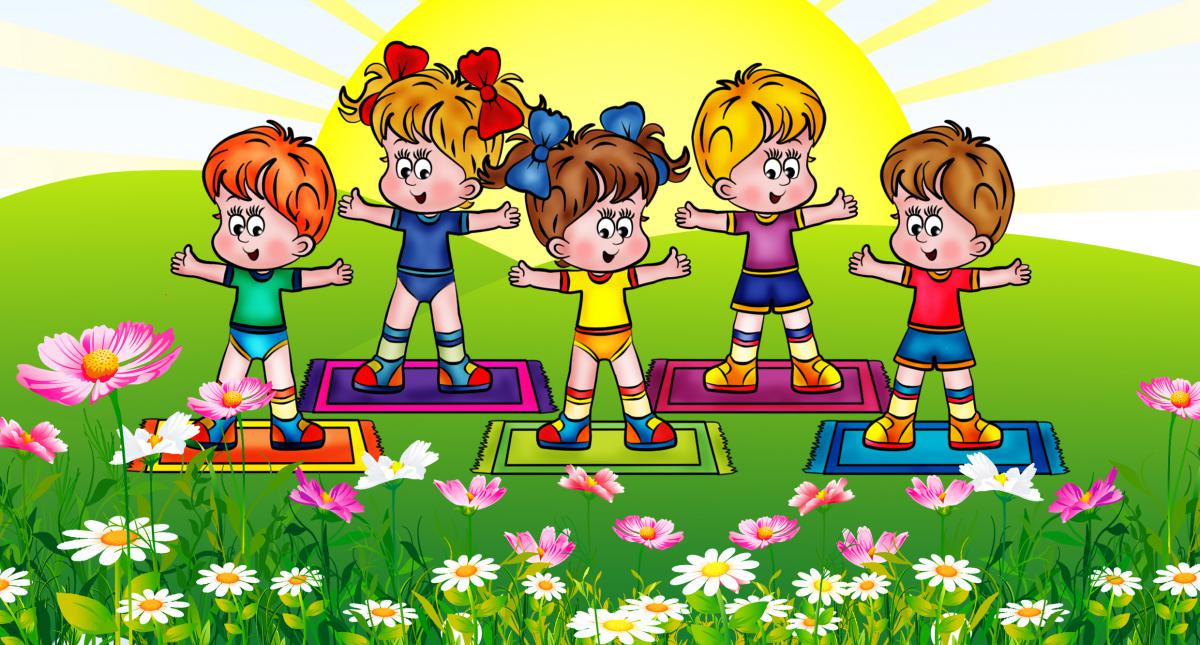 Требования к результатам освоения основнойобразовательной программы дошкольного образования:
Требования Стандарта к результатам освоения Программы представлены в виде целевых ориентиров дошкольного образования, которые представляют собой социально-нормативные возрастные характеристики возможных достижений ребенка на этапе завершения уровня дошкольного образования.
Целевые ориентиры образования в младенческом и раннем возрасте:
ребенок интересуется окружающими предметами и активно действует с ними; эмоционально вовлечен в действия с игрушками и другими предметами, стремится проявлять настойчивость в достижении результата своих действий;
использует специфические, культурно фиксированные предметные действия, знает назначение бытовых предметов (ложки, расчески, карандаша и пр.) и умеет пользоваться ими. Владеет простейшими навыками самообслуживания; стремится проявлять самостоятельность в бытовом и игровом поведении;
владеет активной речью, включенной в общение; может обращаться с вопросами и просьбами, понимает речь взрослых; знает названия окружающих предметов и игрушек;
стремится к общению со взрослыми и активно подражает им в движениях и действиях; появляются игры, в которых ребенок воспроизводит действия взрослого;
проявляет интерес к сверстникам; наблюдает за их действиями и подражает им;
проявляет интерес к стихам, песням и сказкам, рассматриванию картинки, стремится двигаться под музыку; эмоционально откликается на различные произведения культуры и искусства;
у ребенка развита крупная моторика, он стремится осваивать различные виды движения (бег, лазанье, перешагивание и пр.).
Целевые ориентиры образования на этапе завершения дошкольного  образования:
ребенок овладевает основными культурными способами деятельности, проявляет инициативу и самостоятельность в разных видах деятельности - игре, общении, познавательно-исследовательской деятельности, конструировании и др.; способен выбирать себе род занятий, участников по совместной деятельности;
ребенок обладает установкой положительного отношения к миру, к разным видам труда, другим людям и самому себе, обладает чувством собственного достоинства; активно взаимодействует со сверстниками и взрослыми, участвует в совместных играх. Способен договариваться, учитывать интересы и чувства других, сопереживать неудачам и радоваться успехам других, адекватно проявляет свои чувства, в том числе чувство веры в себя, старается разрешать конфликты;
ребенок обладает развитым воображением, которое реализуется в разных видах деятельности, и прежде всего в игре; ребенок владеет разными формами и видами игры, различает условную и реальную ситуации, умеет подчиняться разным правилам и социальным нормам;
Роль родителей:
Родители – активные участники образовательного процесс;
Участниками всех проектов, независимо от того, какая деятельность в них доминирует, а не просто сторонними наблюдателями.
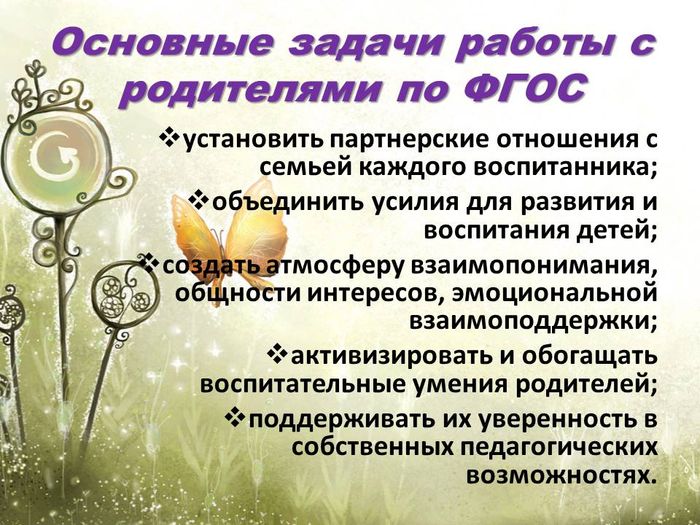